Together We Can Prevent HPV-Related Cancers
Kristin Oliver, MD, MHS
Assistant Professor, Pediatrics & Environmental Medicine and Public Health 
Icahn School of Medicine at Mount Sinai
Consultant, New York City Department of Health and Mental Hygiene
Disclosures
I have no financial disclosures.
The learner should be able to:
Discuss latest trends in HPV disease prevalence and prevention.

Employ evidence-based techniques for increasing HPV vaccination rates in your own practice.

Apply useful & compelling communication strategies and practical tips to inform parents about HPV.
State Variation in Rates of Cervical Cancer
Cervical Cancer Incidence Rates by State, 2013
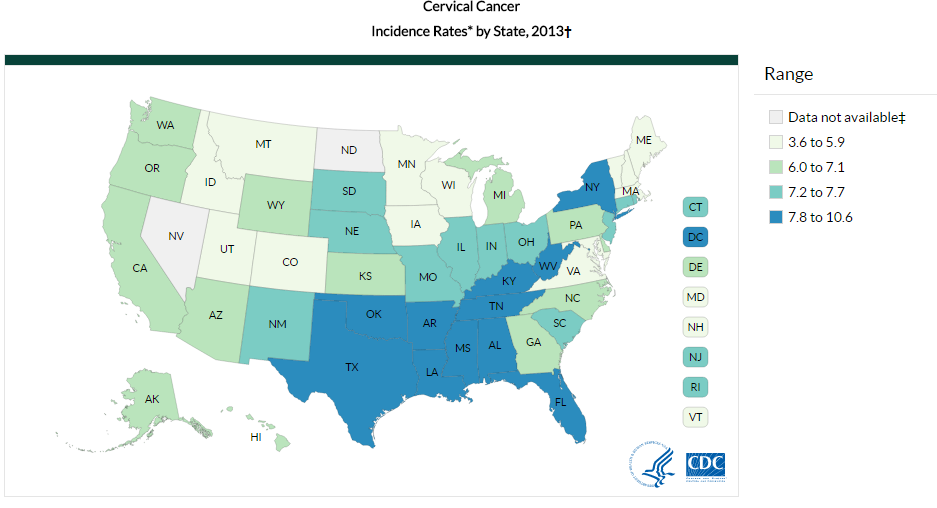 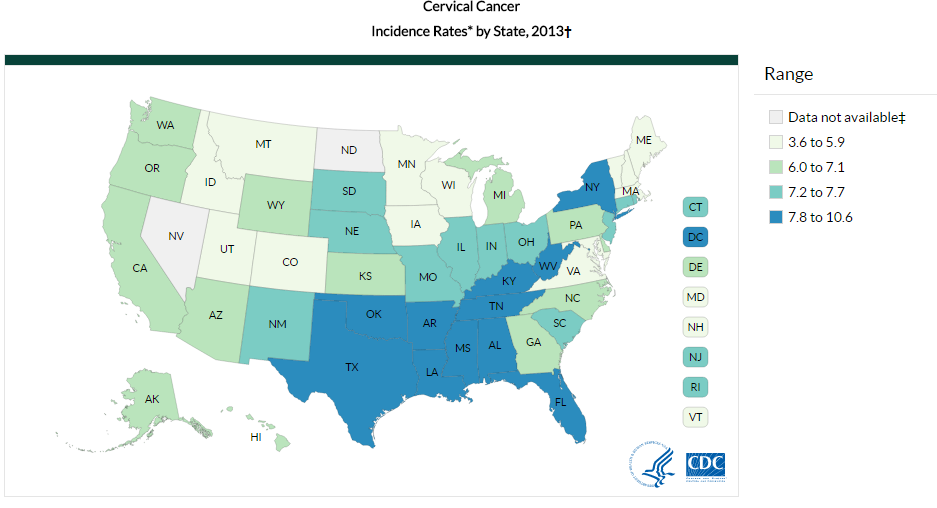 Over 4,ooo women die from cervical cancer in the US each year
Data Source: www.cdc.gov/cancer/cervical/statistics/state.htm
Implications of Pre-Cancerous Lesions
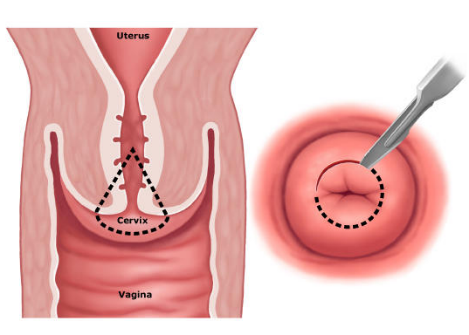 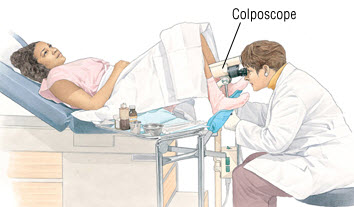 HPV-Related Oropharyngeal Cancer
Has surpassed cervical cancer as the most common HPV related cancer
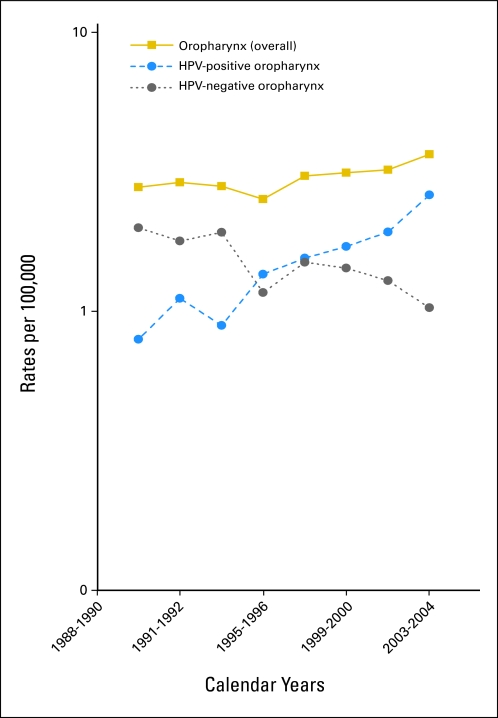 HPV-related cancers
Increased by 225% in past 20 years
J Clin Oncol 29:4294-4301. © 2011 by American Society of Clinical Oncology
Oropharyngeal Cancers
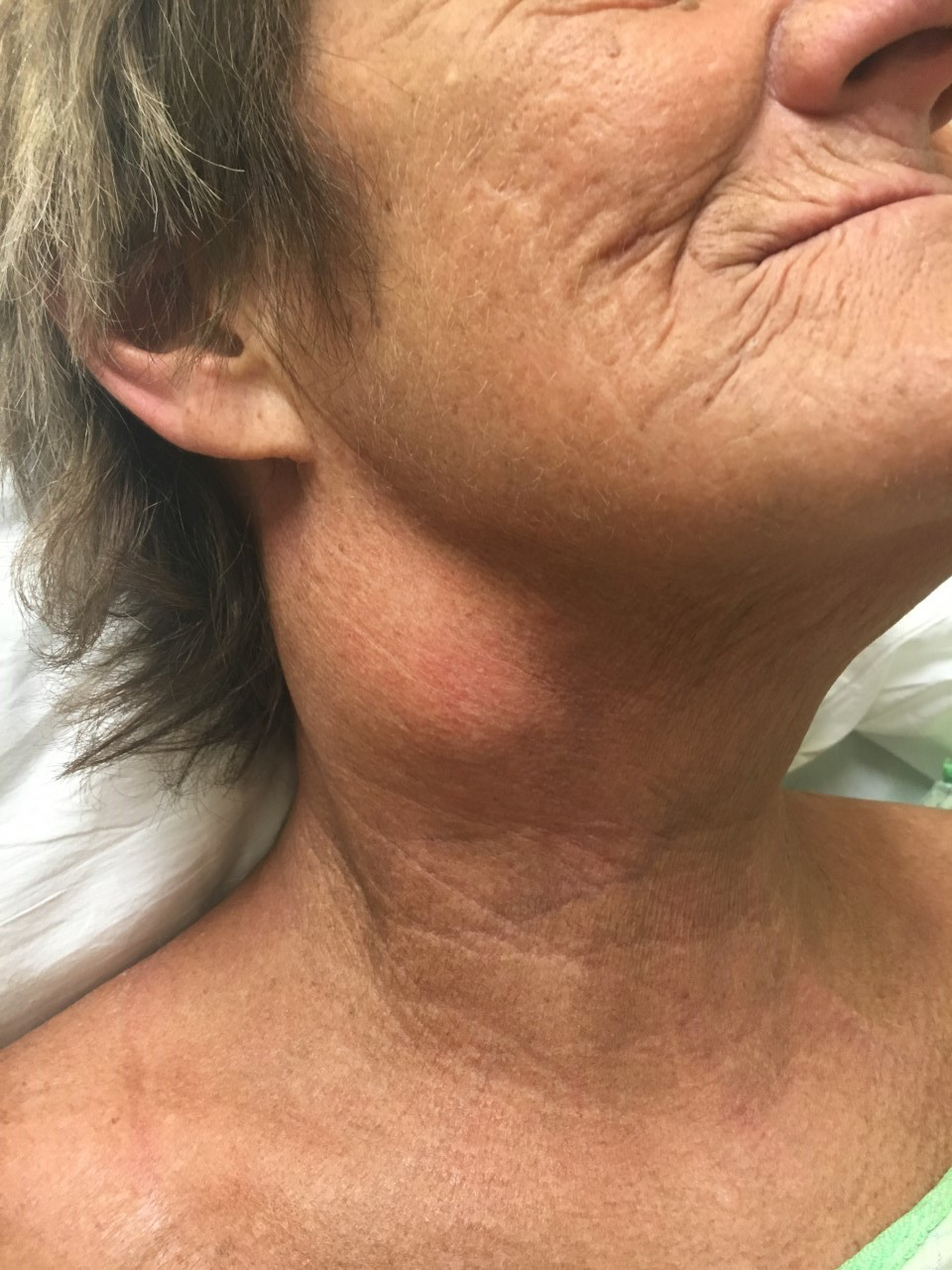 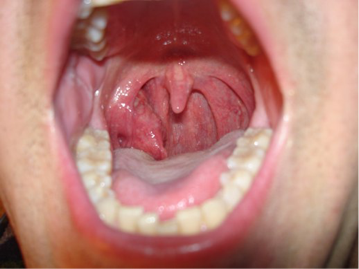 Photo Credit: Dr. Michael Moore, UC Davis
Side Effects of Non-surgical Therapy
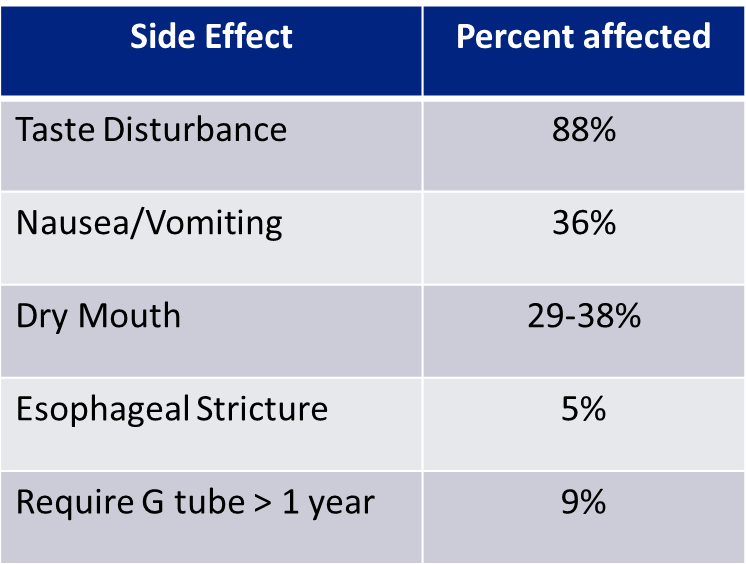 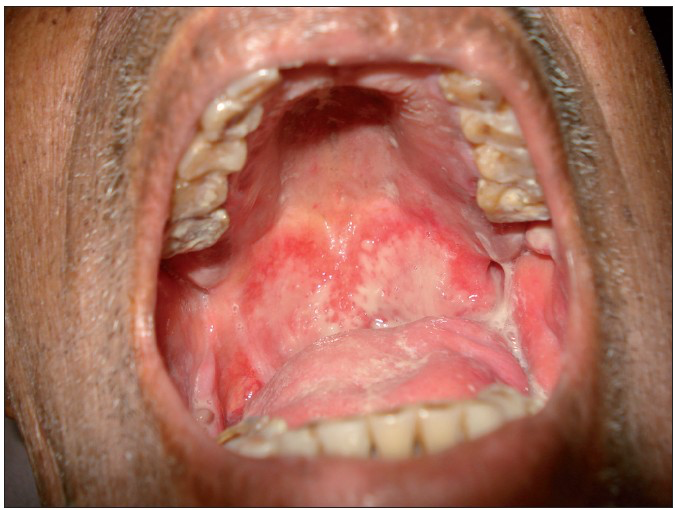 Data Source: Irune, et al, 2014; Kocak-Uzel, et al, 2014; Nutting, et al, 2011; McBride, et al, 2014
Photo Credit: http://www.jpalliativecare.com/viewimage.asp?img=IndianJPalliatCare_2010_16_2_74_68408_f3.jpg
Average Number of New Cancers Probably Caused by HPV, by Sex, United States, 2008-2012
Rectumn=2002%
Penisn=7006%
Vaginan=6003%
Anusn=1,60014%
Vulva n=2,400 13%
Anusn=3,00016%
Oropharynxn=2,00010%
Oropharynxn=9,10078%
Cervixn=10,70056%
Men (n = 11,600)
Women (n = 19,200)
Data Source: MMWR 2016;65(26):661-666.
[Speaker Notes: Survivor story
https://www.youtube.com/watch?v=UskIETAMfXM&feature=youtu.be]
Prevalence of Genital Warts per 1000 Person-Years Among Enrollees in Private Health Plans, Males
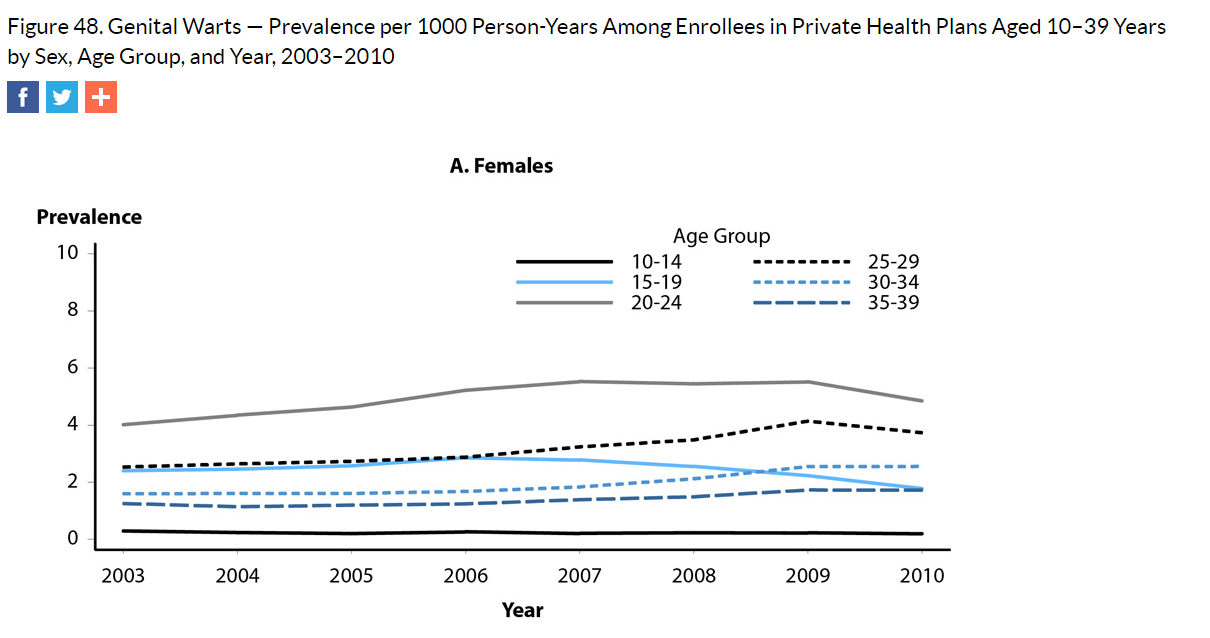 Incidence of Diseases Covered in Adolescent Vaccine Series
Annual Incidence per 100,000
Meningococcal Data Source: 2014 CDC ABCs
Pertussis Data Source: 2015 CDC ABCs
Cervical & Oropharyngeal Data Source: 2008-2012 SEER
Deaths from Diseases Covered in Adolescent Vaccine Series
Estimated annual deaths
Meningococcal Data Source: 2014 CDC ABCs
Pertussis Data Source: 2015 CDC ABCs
Cervical Data Source: 2016 American Cancer Society
Percentage of HPV types found in common HPV related cancers,  US Data
HPV Vaccine Recommendation
Routine Vaccination at 11-12 years
Girls & Boys can start HPV vaccination at age 9
Preteens should finish HPV vaccine series by 13th birthday
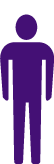 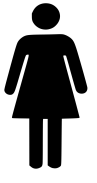 Boys 13-21 years old who haven’t started or finished HPV vaccine series
Girls 13-26 years old who haven’t started or finished HPV vaccine series
But better late than never!!!
2018 Immunization Schedule
Recommended

Age at 1st dose of HPV vaccine
 
Before 15th Bday: 2 doses 
On or after 15th Bday: 3 doses 
Immunocompromised: 3 doses
One or More Doses HPV Vaccine Among Females and Males 13-17 Years of Age, US
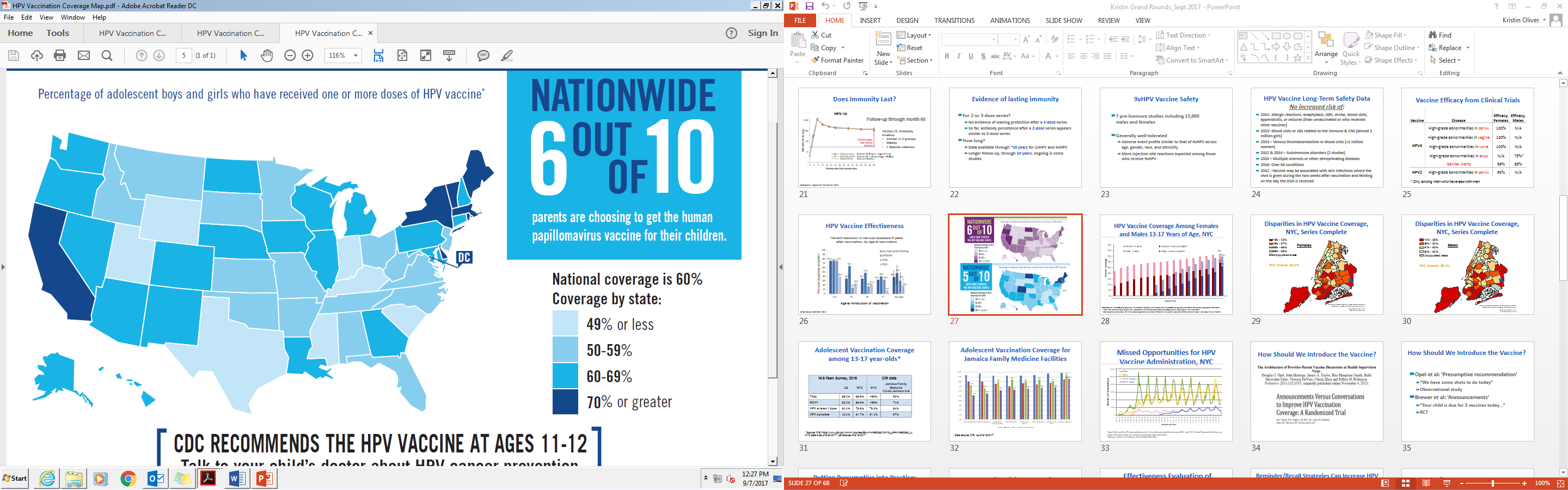 Source: CDC NIS Teen 2016. MMWR Aug 25, 2017
New York State HPV Vaccine 3 dosesGirls 13-17 Years, by County, 2015
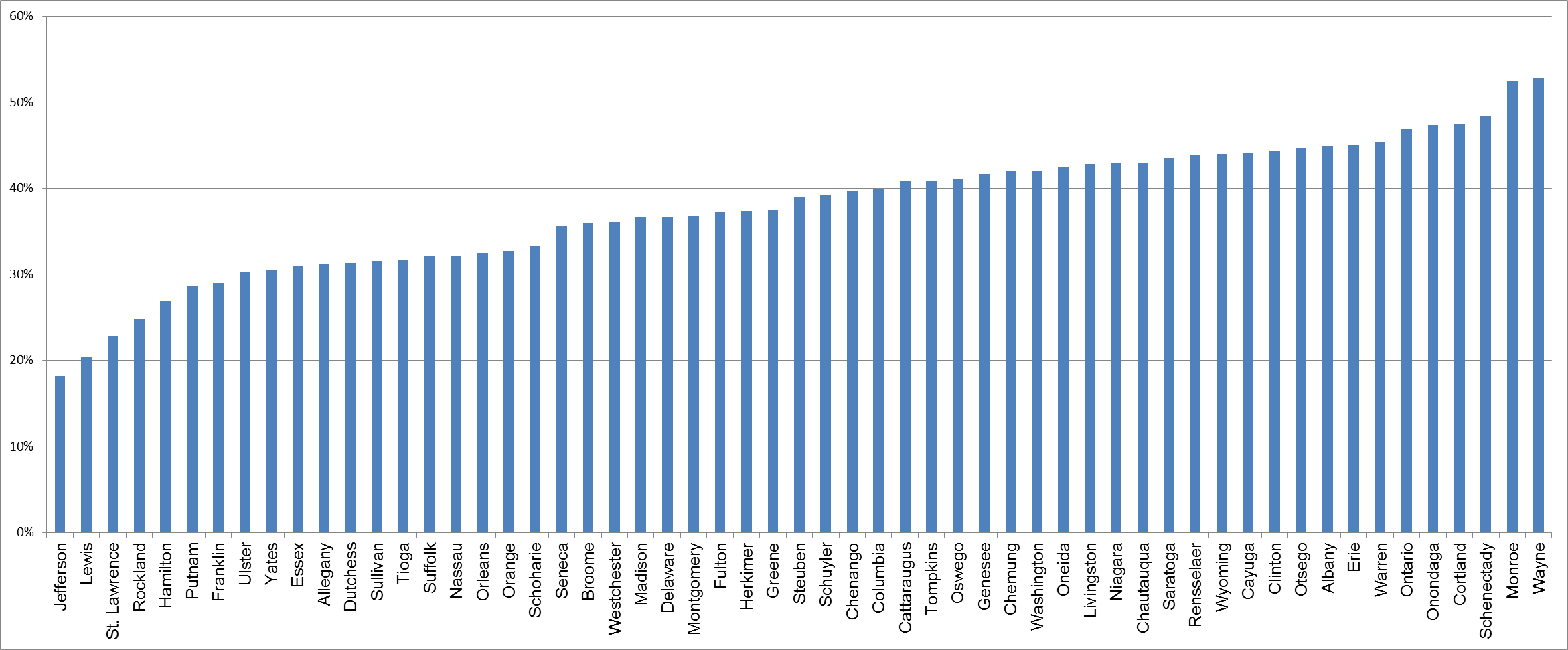 Data Source: NYSIIS
HPV Vaccine Coverage Among Females and Males 13-17 Years of Age, NYC
Healthy People 2020 Goal
78%
74%
62%
57%
Quarter-Year
Source: NYC DOHMH Citywide Immunization Registry (numerators) and NYC DOHMH Epiquery and 2010 US Census (population estimates).
1 ACIP has recommended routine HPV vaccination for females ages 9-26 since 2006 and for males ages 11-21 since 2011.  
2  Series can be completed with 2 or 3 doses depending on series initiation at <15 years of age and interval between dose 1 and dose 2 is >5 months
Disparities in HPV Vaccine Coverage, NYC, Series Complete
Females
Missed Opportunities for HPV Vaccine Administration, NYC
Tdap, MCV4, and first HPV doses administered to 11 year-olds each month from January 2005 – April 2017. Overall Tdap and MCV4 doses are shown. HPV vaccine doses are reported separately for males and females.
Reference: Sull M, et al. Pediatrics, 2014;134(6):e1576-1583
Parents of unvaccinated girls – top reasons for not starting HPV vaccine series
Stokley et al. MMWR. 2014.
Value Parents Place on the Vaccines
Adapted from Healy et al.  Vaccine. 2014.
Clinician Estimations
Adapted from Healy et al.  Vaccine. 2014.
Clinicians Underestimate the Value Parents Place on HPV Vaccine
Adapted from Healy et al.  Vaccine. 2014.
Current Perceptions
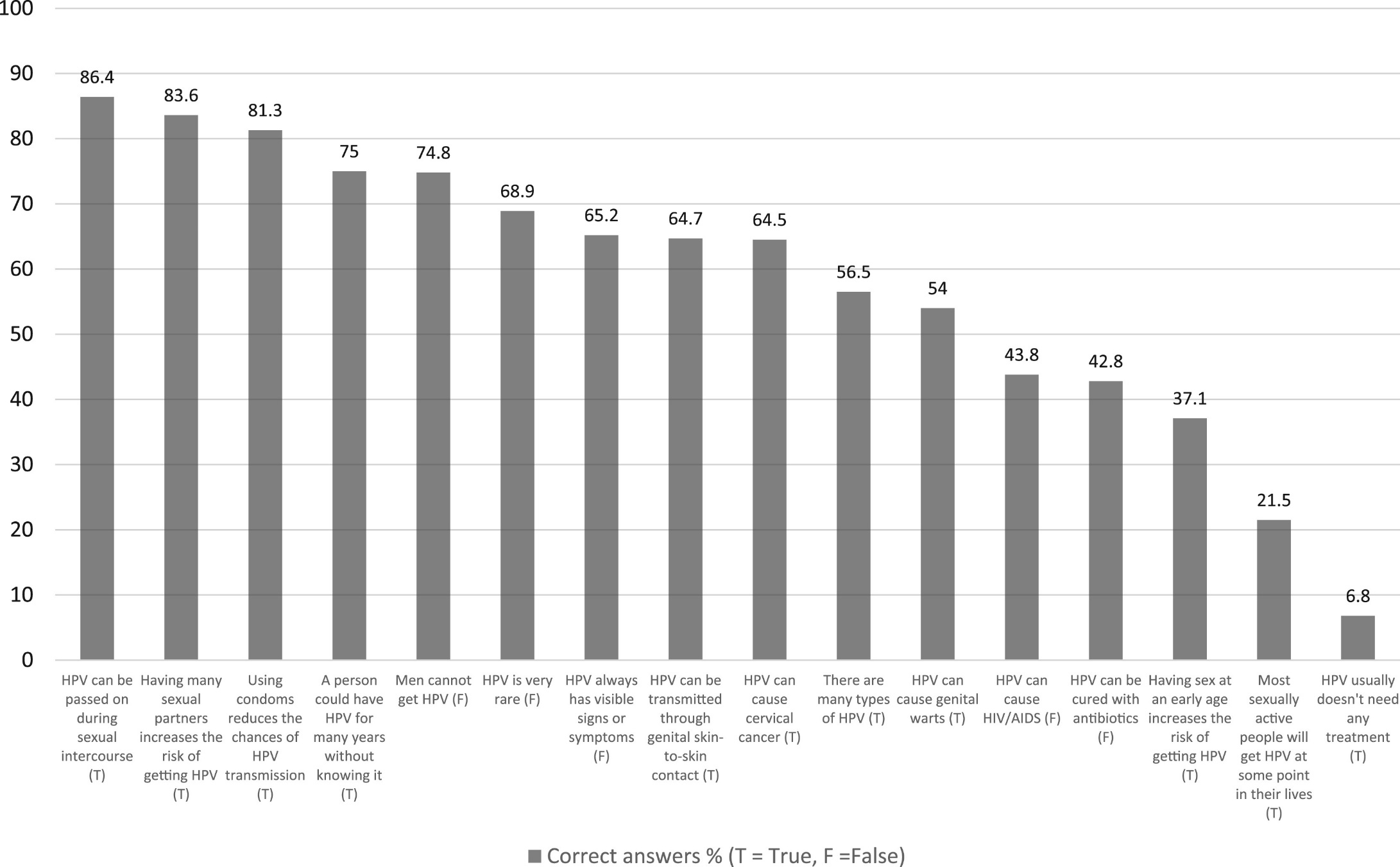 Tatar et al. Psychosocial correlates of HPV vaccine acceptability in college males: A cross-sectional exploratory study. Papillomavirus Research 4 (2017).
How Should We Introduce the Vaccine?
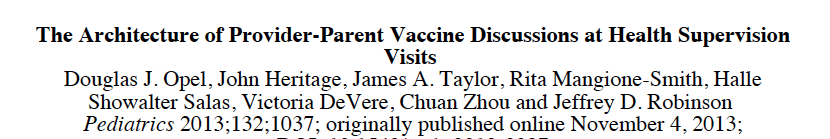 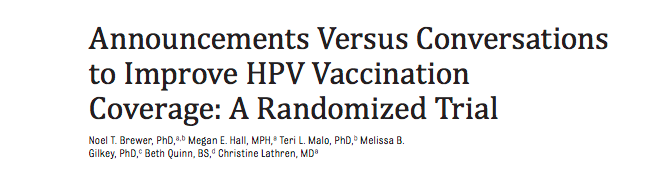 Putting “Announcement” into Practice: Same Day, Same Way
“Your child needs 3 vaccines today- Tdap, HPV and meningococcal”
“Today, your child should have 3 vaccines. They’re designed to protect him from meningitis, cancers caused by HPV and tetanus, diphtheria, and pertussis.”
[Speaker Notes: Announcement: 
http://www.unity4teenvax.org/home/unity-projects/
Video 2: from 2:45 to 3:40]
HPV Vaccine: Same Way, Same Day App
Brief, interactive role-play simulation 
Designed to enhance healthcare professionals’ ability to introduce HPV vaccine and address hesitant parents’ concerns
Developed by Academic Pediatric Association, American Academy of Pediatrics, and Kognito
Free


Available for mobile devices:
From the Google Play Storehttps://play.google.com/store/apps/details?id=com.kognito.hpv_immunization
From the Apple iTunes Storehttps://itunes.apple.com/us/app/hpv-vaccine-same-way-same-day/id1356847181?mt=8
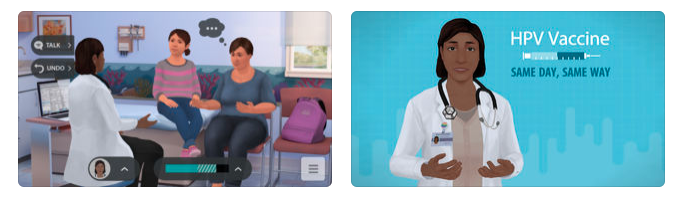 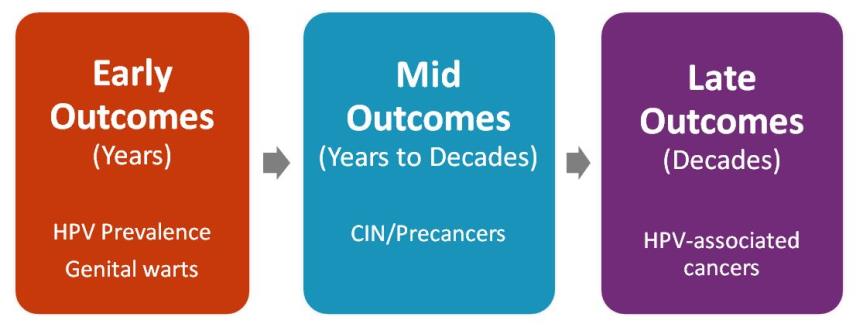 Monitoring Impact of HPV Vaccine Programs on HPV-Associated Outcomes
HPV Vaccine Impact
Vaccine Efficacy from Clinical Trials
* Only among men-who-have-sex-with-men
Impact on HPV Vaccine-Type Prevalence: U.S.
Pre-Vaccine Era, Early Vaccine Era and Later Vaccine Era
61% decline
71% decline
This corresponds to vaccine effectiveness of 83%
Oliver, et al.  JID  2017  https://academic.oup.com/jid/article/216/5/594/3892427
Near-disappearance of genital warts in Australia following introduction of HPV vaccination
*70% vaccination rate for females only
Percent reporting genital warts
93% reduction in girls <21
82% reduction in boys <21
Ali H et al. BMJ 2013;346:bmj.f2032
©2013 by British Medical Journal Publishing Group
Zero Cases of HPV-Related Cancers in Vaccinated Women
Luostarinem, T. Vaccination protects against HPV-associated cancers. Int. J. Cancer 2018
https://www.ncbi.nlm.nih.gov/pubmed/29280138
HPV Vaccine Effectiveness
Percent reduction in cervical dysplasia 5 years after vaccination, by age in 2007
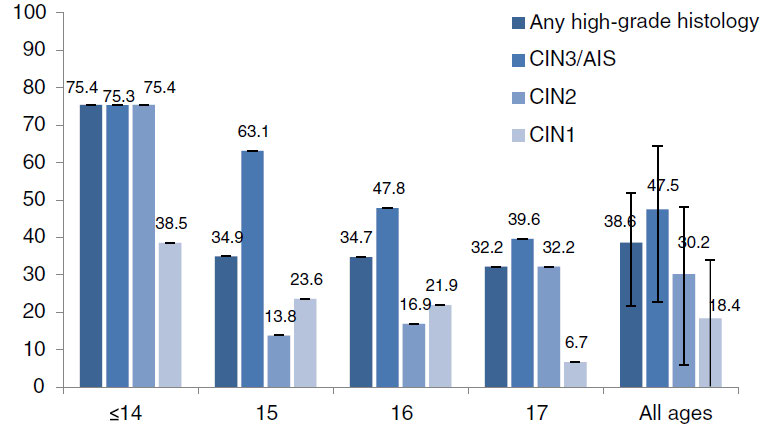 Percent dysplasia reduction
Age at introduction of vaccination
Graph Source: Gertig DM, 2013
Does Immunity Last?
Follow-up through month 60
RESULTS: Antibody kinetics
Similar in 2 groups
Steady
> Natural infection
2 doses (0, 6 mos)   (ages 9-14 y)
3 doses (0, 1, 6 mos) (ages 15-25 y)
Natural infection
Data Source: Adopted from Romanowski, 2016
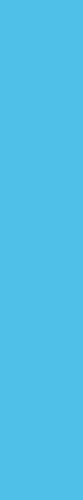 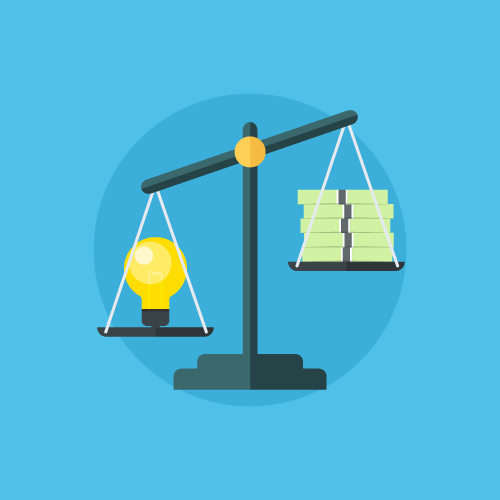 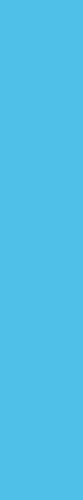 HPV Vaccine Safety
United States Vaccine Safety System
Over 10 Years of HPV Vaccine Safety Data
HPV vaccines are safe 
Reactions after vaccination may include:
Injection site reactions: pain, redness, and/or swelling in the arm where the shot was given
Systemic: fever, headaches
HPV vaccines should not be given to anyone who has had a previous allergic reaction to the HPV vaccine or who has an allergy to yeast
Brief fainting spells (syncope) and related symptoms (such as jerking movements) can happen soon after any injection, including HPV vaccine 
Patients should be seated (or lying down) during vaccination and remain in that position for 15 minutes
Gee, et al. Hum Vaccine Immunother. 2016.
HPV Vaccine Long-Term Safety DataNo increased risk of:
2011- Allergic reactions, anaphylaxis, GBS, stroke, blood clots, appendicitis, or seizures (than unvaccinated or who received other vaccines)
2013 –Blood clots or AEs related to the immune & CNS (almost 1 million girls) 
2014 – Venous thromboembolism or blood clots (>1 million women) 
2012 & 2014 – Autoimmune disorders (2 studies) 
2015 – Multiple sclerosis or other demyelinating diseases
2016- Over 60 other conditions
Case example: The Hesitant Parent
An 19-year old male comes to your office for working papers, You review the immunization registry and note he has never received the HPV vaccine or the second dose of MenACWY.
You offer a ‘presumptive’ recommendation for the vaccines, saying “I see here you haven’t had the second dose of the meningitis vaccine and first dose of the HPV vaccine. We can give those at the end of today’s visit”
Source: Adapted from  S. O’Leary AAP 2017 HPV Vaccine Update.
40
Step 1 – Ask the Parent to Share Concerns
Example:

“So you seem to have concerns about the HPV vaccine. Well, that’s perfectly understandable – I’ve had a number of questions about this one. Would you mind sharing what your particular concerns are?”  (Note: non-threatening)
“Well, I’ve heard there are some really weird side effects of the HPV vaccine.”
Source: Adapted from  S. O’Leary AAP 2017 HPV Vaccine Update.
Step 2 – Reflect, Summarize, Ask, Advise
The provider reflects back what the parent is saying to be sure he/she understands (empathy) and summarizes what has been heard before proceeding, again with permission, to make a recommendation.

Example:

“So I can hear that you’re concerned about vaccine safety. Well, I completely get that – I am too - so I pay really close attention to vaccine safety studies and CDC guidelines. Is it okay if I go over how I’ve come to think about this vaccine?”
Source: Adapted from  S. O’Leary AAP 2017 HPV Vaccine Update.
Step 3 – The Crucial Step
Example:

What NOT to say: “Oh that’s crazy, you can’t believe everything you see online .”

What TO say: “I used to think of this vaccine as something to prevent a sexually transmitted disease, but realized it’s really about preventing cancer. Almost everyone gets this virus, so I think it’s important for everyone.”
Source: Adapted from S. O’Leary AAP 2017 HPV Vaccine Update.
Step 3 – The Crucial Step
Example:

What TO say: “The most common side effects are pain, redness and/or swelling.  Over 29 million doses of Gardasil 9 have been distributed world wide and it has been carefully studied and shown to be safe. And we also now know that it prevents cancer. Almost everyone gets this virus, so I think it’s really important to get vaccinated today.”
Source: Adapted fron S. O’Leary AAP 2017 HPV Vaccine Update.
Summary: How to Handle Resistance
Engage the patient respectfully and fully in the discussion

Use empathy, collaboration, evocation and support for autonomy

Use open-ended questions and reflections

Use of behavior change principles like emphasizing social norms, pivoting from debunking the myth that she is too young, and focusing on the disease that is prevented rather than negatives (like side effects)

Make a clear, strong, and personalized recommendation
[Speaker Notes: If needed can do UNITY video here
http://www.unity4teenvax.org/home/unity-projects/
Video 2 
MD answers safety questions: 5:01 to 6:27
MD does motivational interviewing with parent w questions: 11:41 to 15:55
MD does MI with parent who refuses: 17:30 to 23:17
NOTE ALL these were pre 2 does recommendation – so today Taylor (who looks less than 15 would only need 2 doses!)]
Reminder/Recall Strategies Can Increase HPV Vaccination Rates
Text Messages1
Letters & Telephone calls2
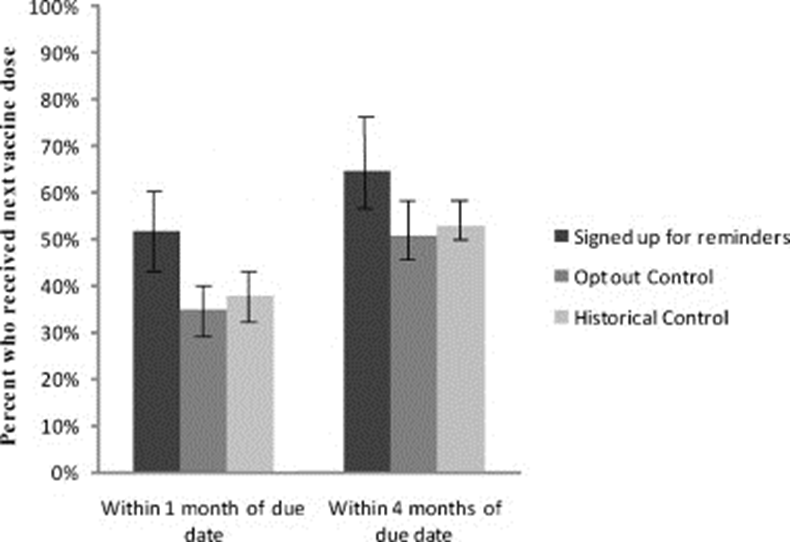 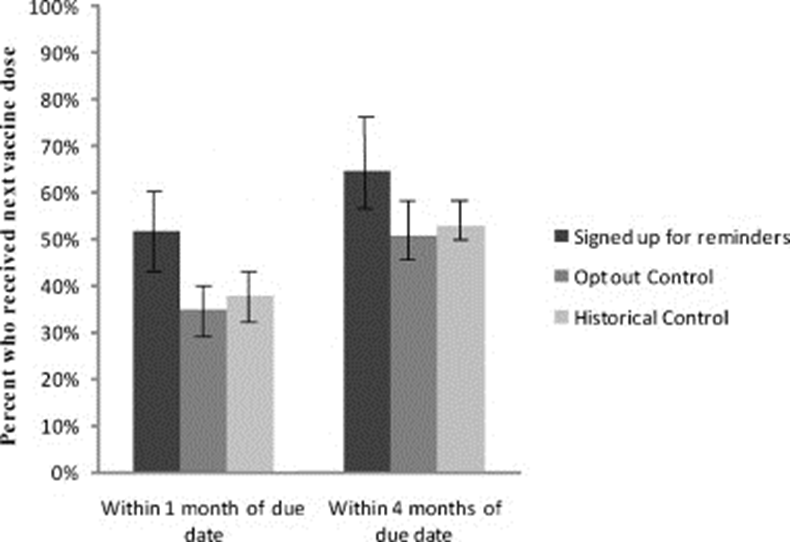 HPV
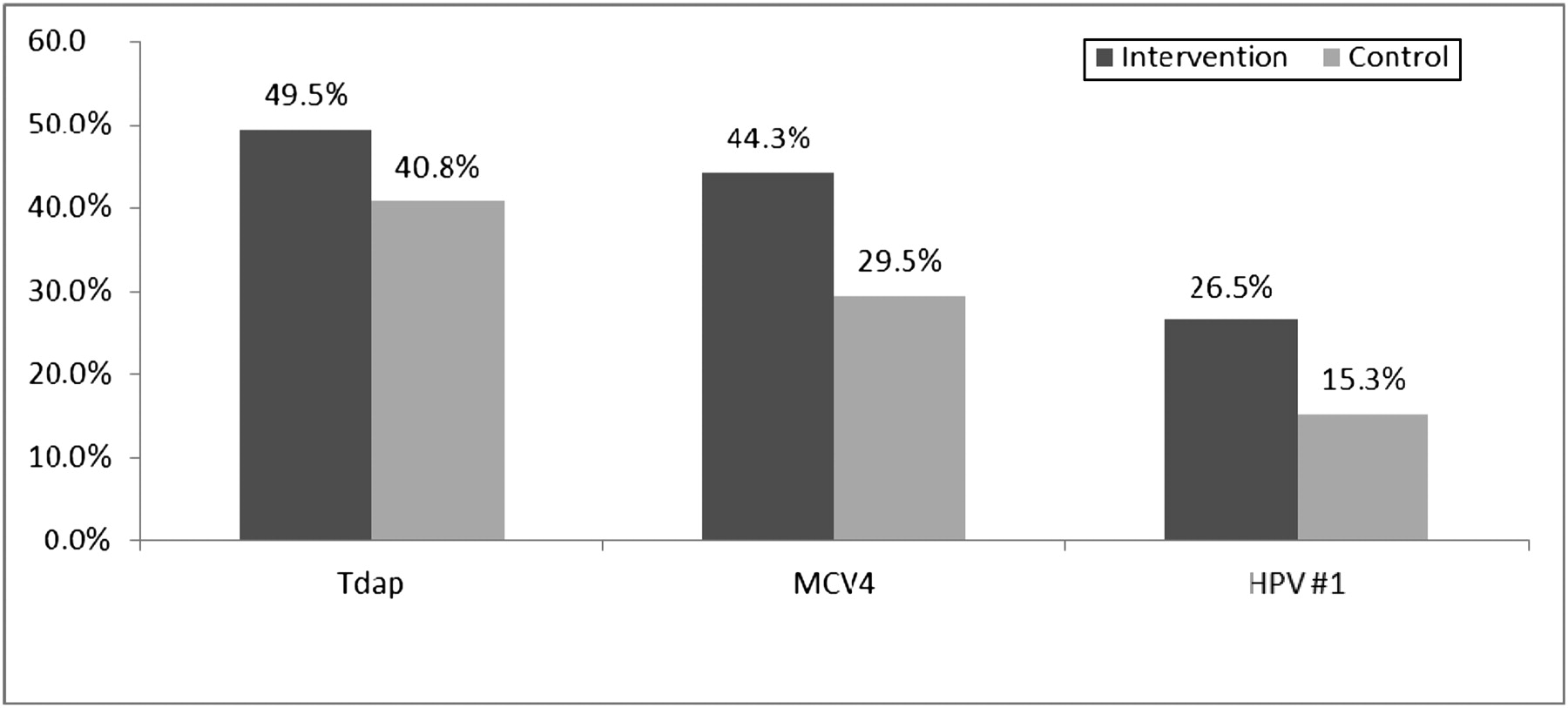 Graph Sources: Left) Kharbanda. E et al., 2011; Right) Suh CA et al., 2012
Standing Orders
Single physician order for all patients for recommended vaccines
Stipulate that all patients meeting certain criteria should be vaccinated – age, underlying medical condition 
Components
Nurse/MA tracks immunization history
Nurse/MA identifies eligible patients
Nurse/MA educates patients –alert provider if patient still has questions or wants to talk with the provider
Nurse administers vaccines
Benefits of Standing Orders
Shown to be effective in both adults and children
For children, use of standing orders is associated with a median increase in vaccination coverage of 28%
Most effective evidence-based method
Overcome administrative barriers and save time

‘Presumptive’ recommendation in action
Source: www.thecommunityguide.org/vaccines/RRstandingorders.html
The Denver Health Story
Large vertically integrated community health system
Cares for about 1/3 of all children in Denver
8 community health centers, 16 school-based health centers
For many years, had ‘typical’ immunization process, with similar rates to national average
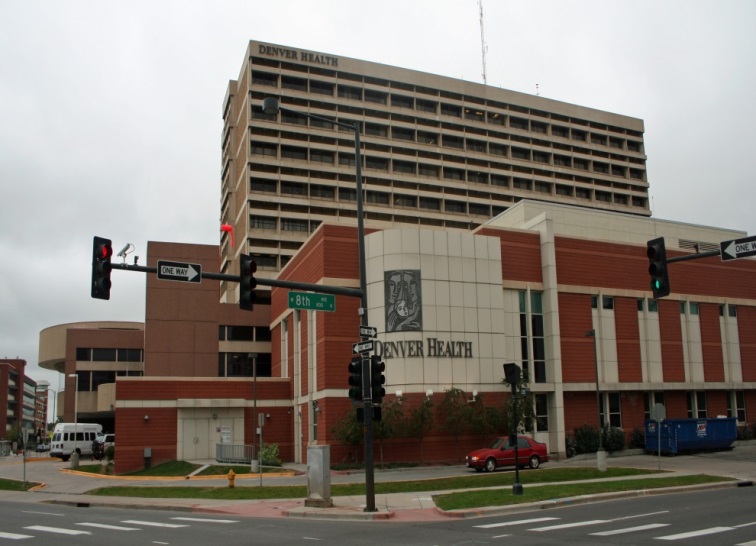 Photo Credit: https://commons.wikimedia.org/wiki/File:The_Childrens_Hospital_of_Denver_Front.JPG
Adolescent Vaccine Rates with Standing Orders
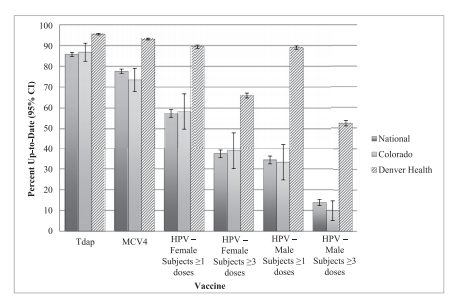 Graph Source: Farmar, Anna-Lisa M., et al., 2016
Office Staff
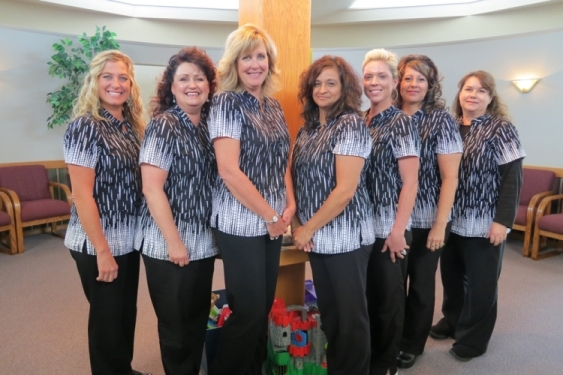 Resources for Office Staff
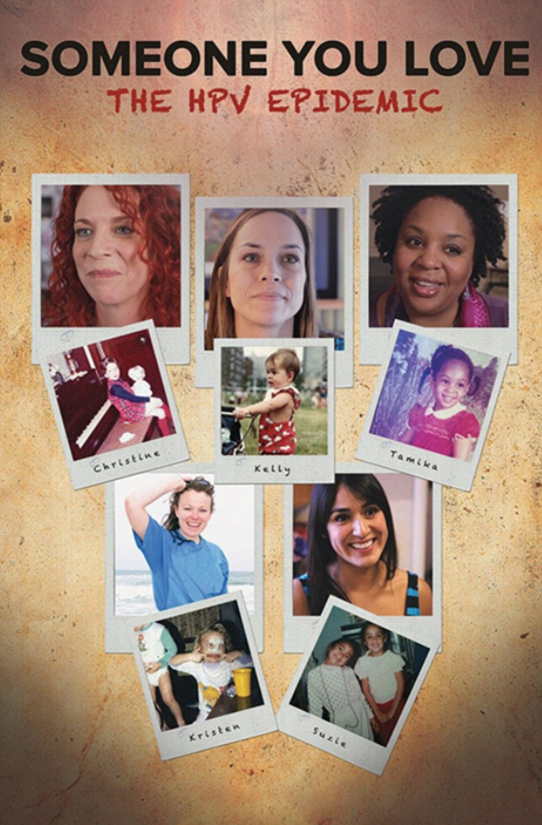 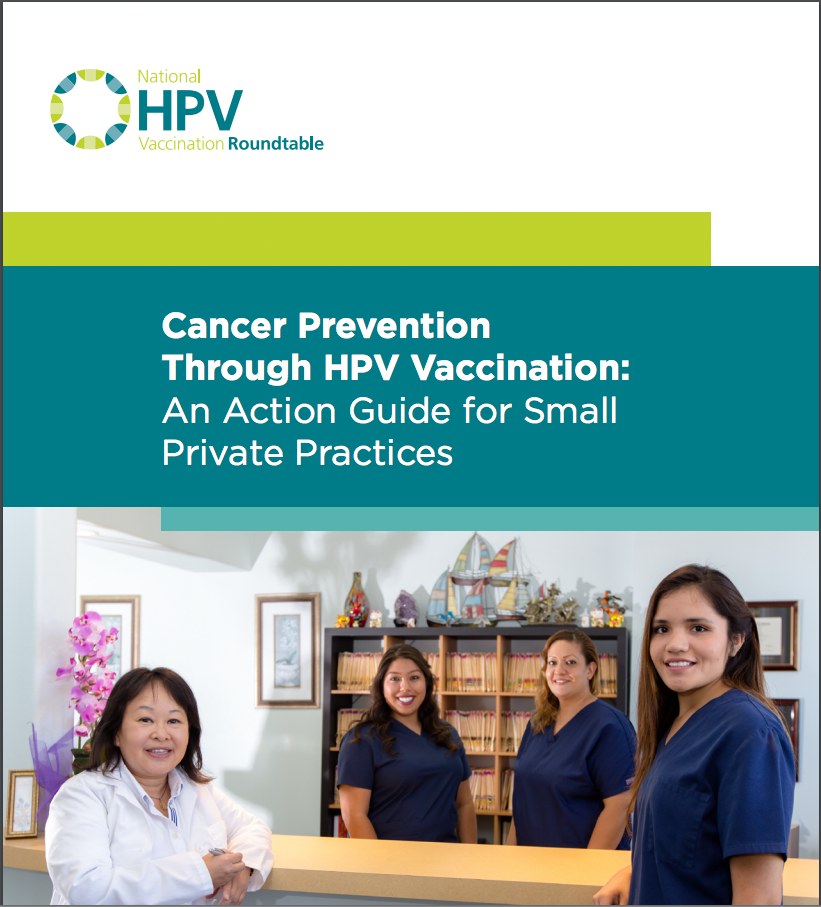 NYC Advertising Campaign
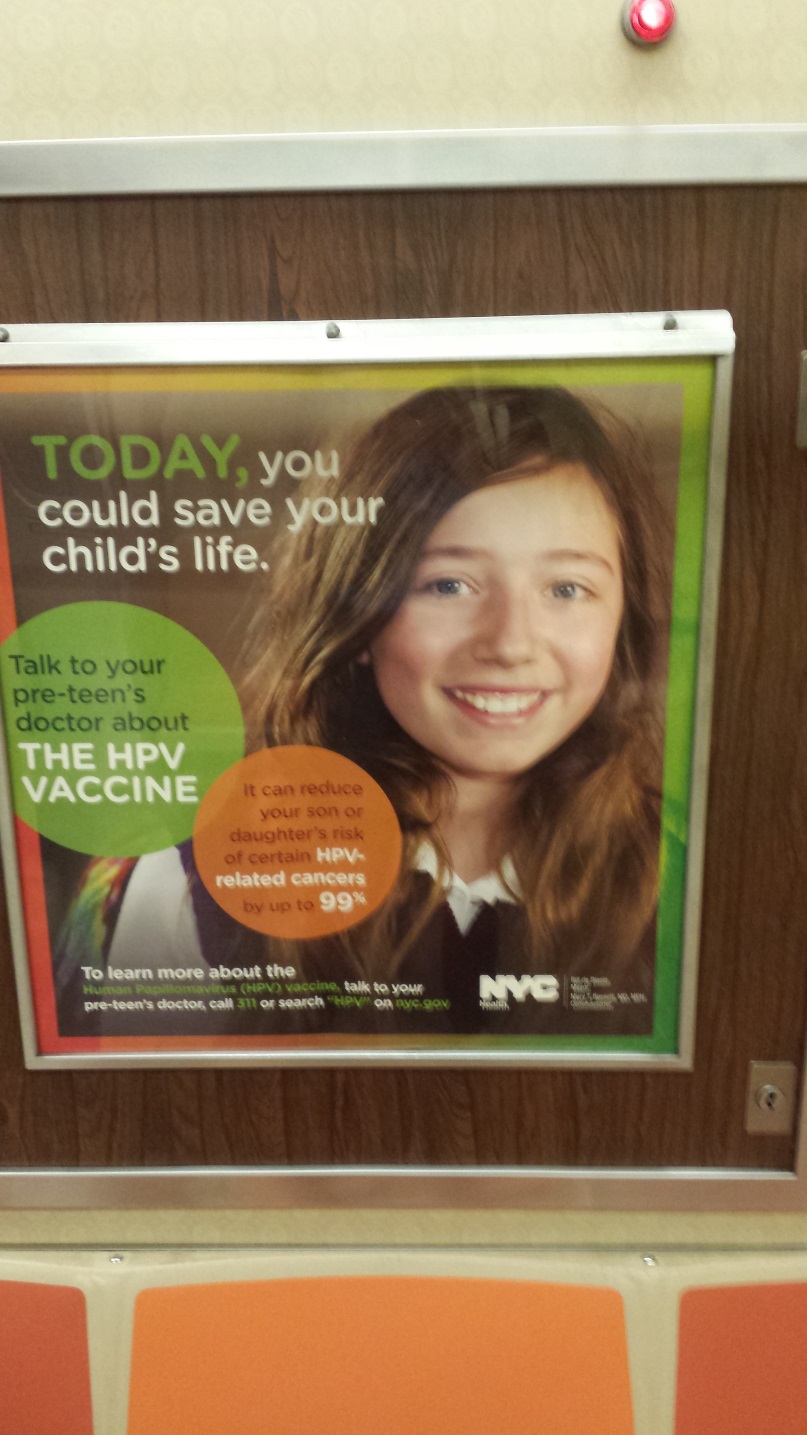 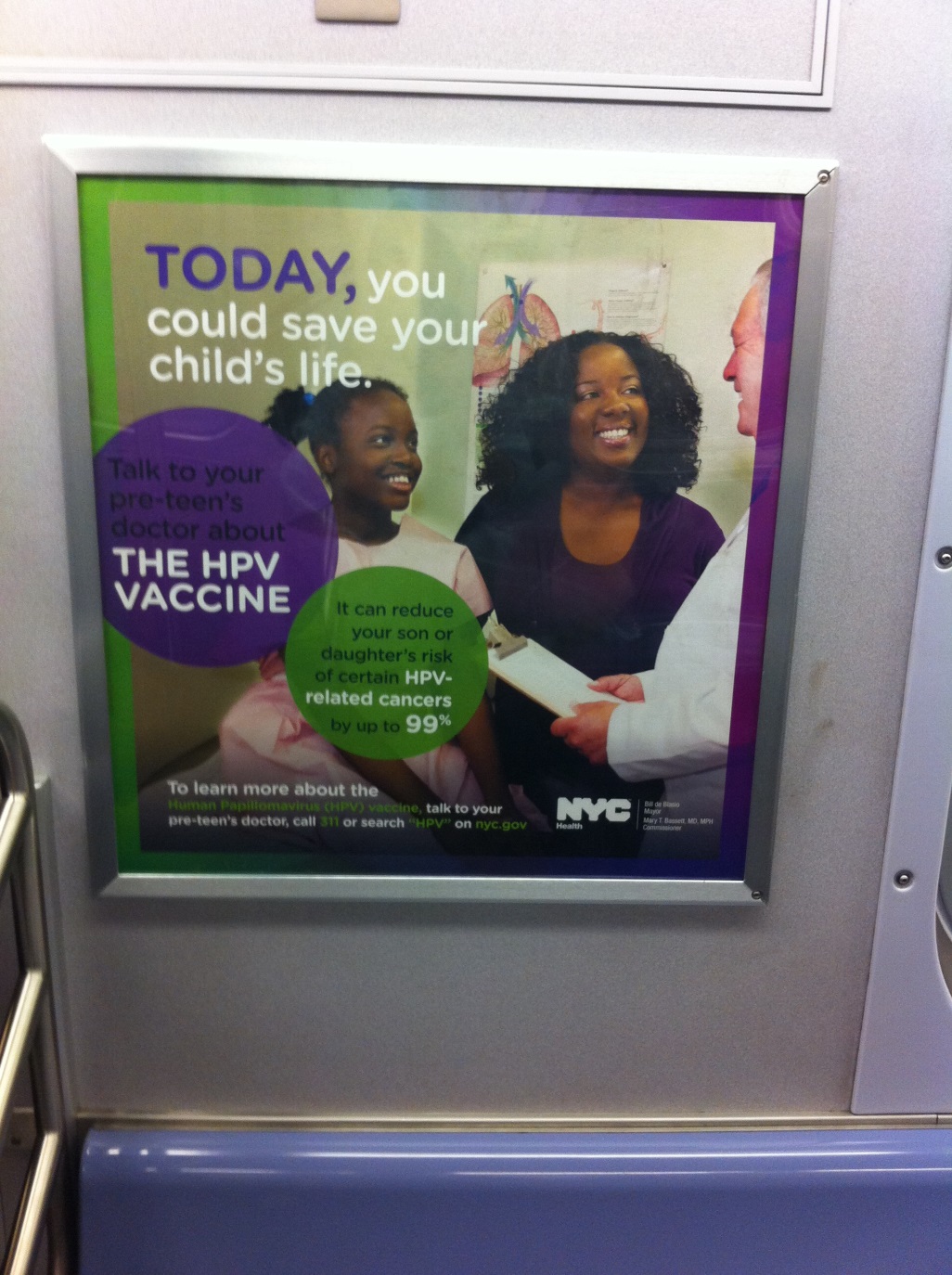 Effectiveness Evaluation of Citywide HPV Campaigns, 2014
HPV VACCINATION RESOURCES
For More Information
CDC
https://www.cdc.gov/hpv/hcp/index.html

AAP
https://www.aap.org/en-us/advocacy-and-policy/aap-health-initiatives/immunizations/HPV-Champion-Toolkit/Pages/HPV-Champion-Toolkit.aspx

National HPV Vaccination Roundtable: Action Guides 
http://hpvroundtable.org/action-guides/